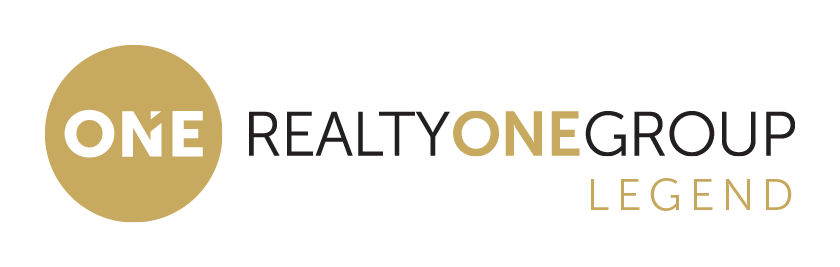 JUST LISTED
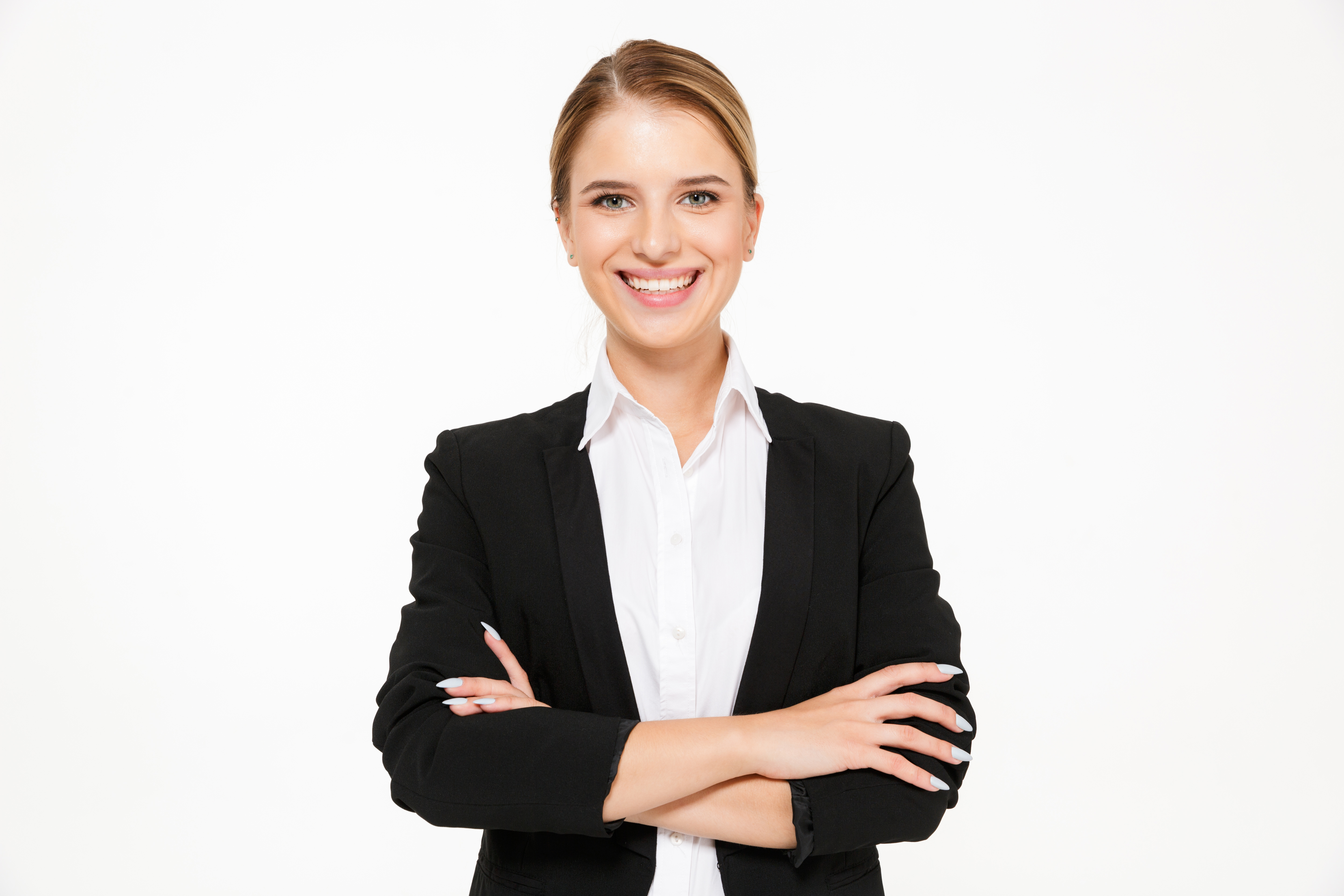 123 MAIN ST
Clifton, NJ 12345
AGENT NAME 
908-123-1223
ANAME@ROGLEGEND.COM 
NAMEAGENT.COM
4
2
2
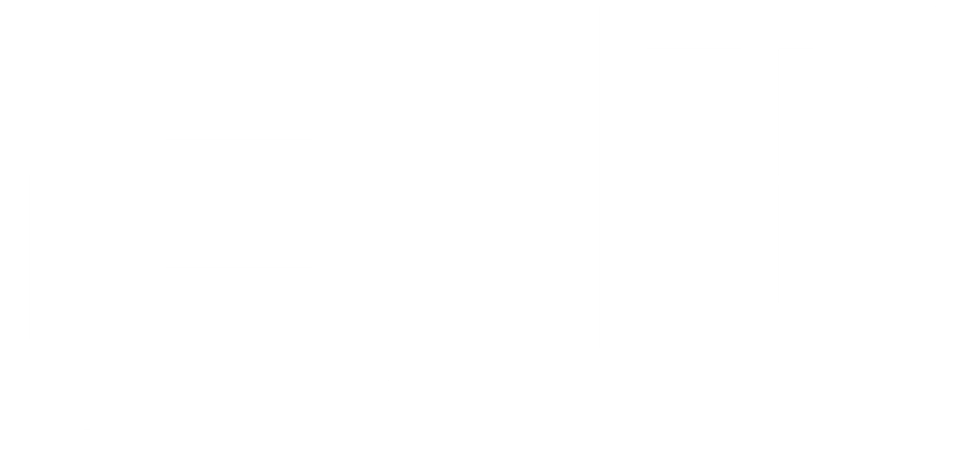 ROGLEGEND.COM / 973 772 0660
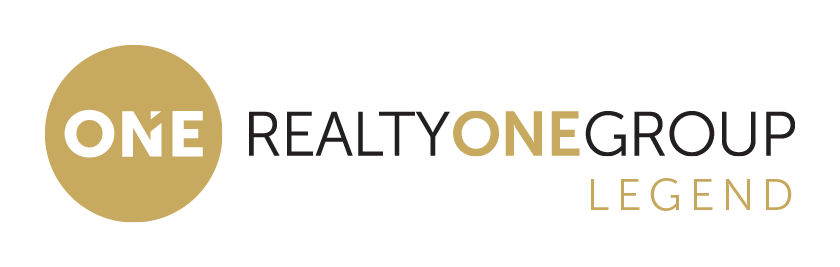 JUST LISTED
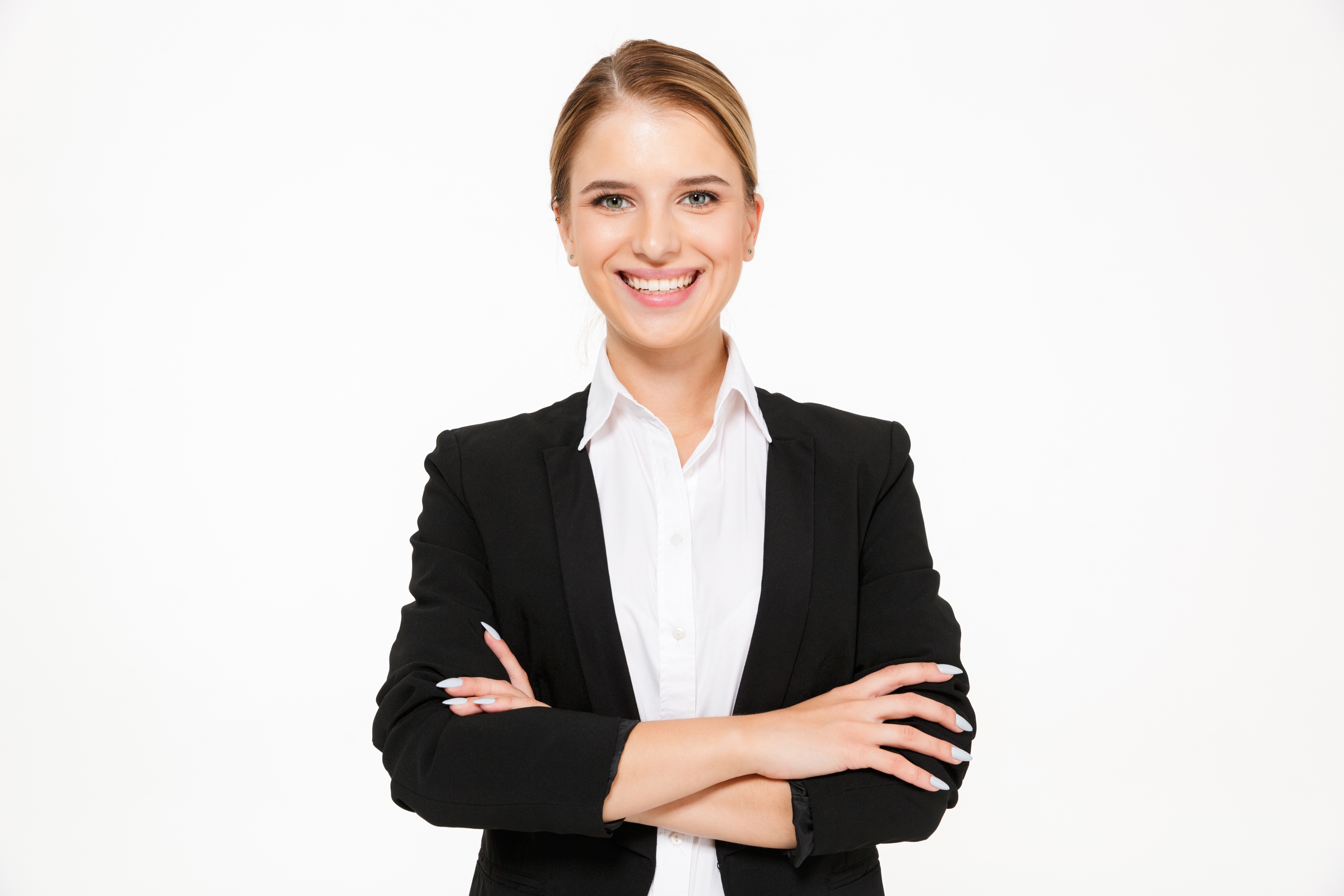 123 MAIN ST
Clifton, NJ 12345
JANE SMITH
908.752.5660
JSMITH@ROGLEGEND.COM
JSMITHROGLEGEND.COM
4
3
2
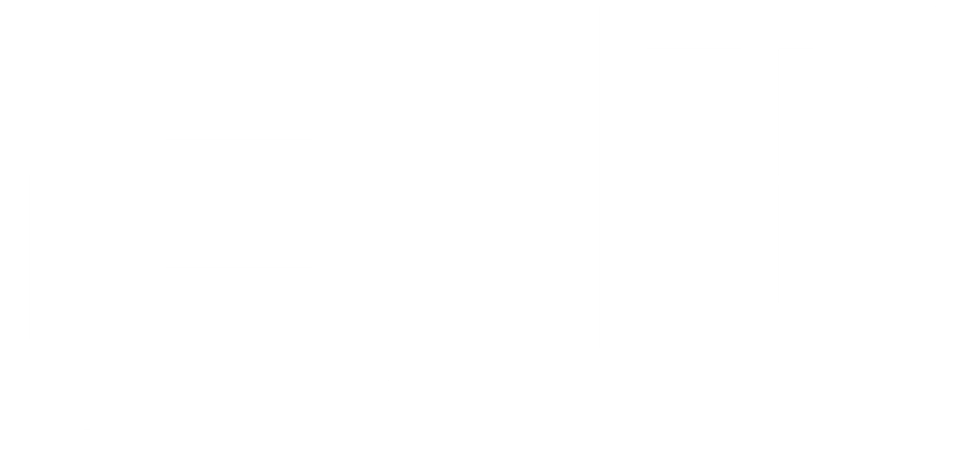 ROGLEGEND.COM / 973 772 0606
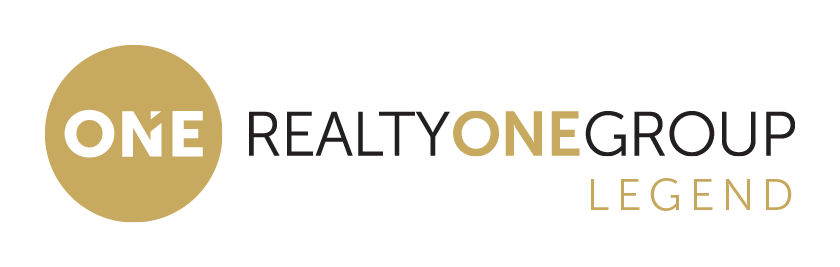 SOLD!    $$$$
555 New House Drive  Clifton, NJ 12345
AGENT NAME
AGENT PHONE#
AGENT EMAIL 
AGENT WEBSITE
3
2
2
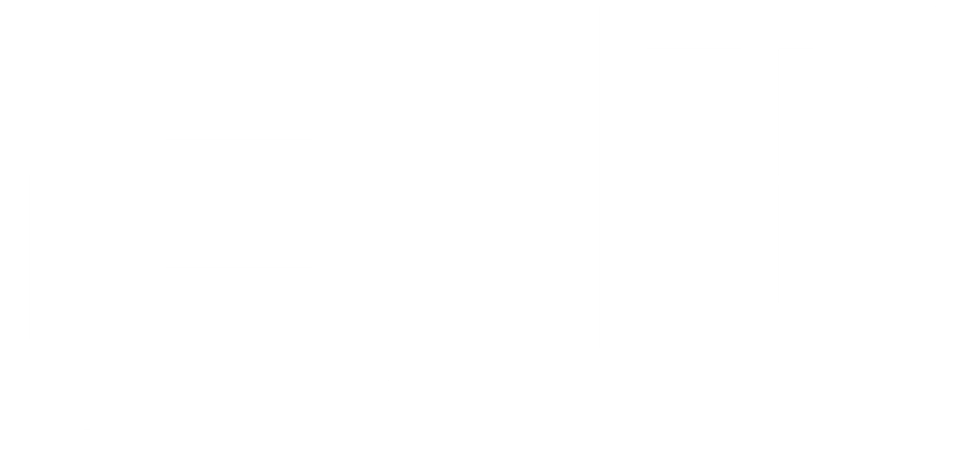 ROGLEGEND.COM / 973 772 0660
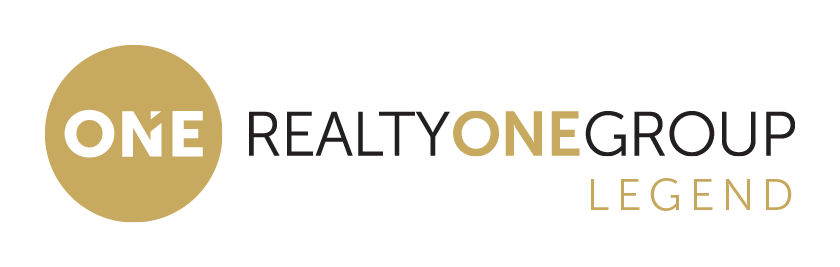 FOR RENT   $$$$
555 New House Drive  Clifton, NJ 12345
AGENT NAME
AGENT PHONE#
AGENT EMAIL 
AGENT WEBSITE
3
2
2
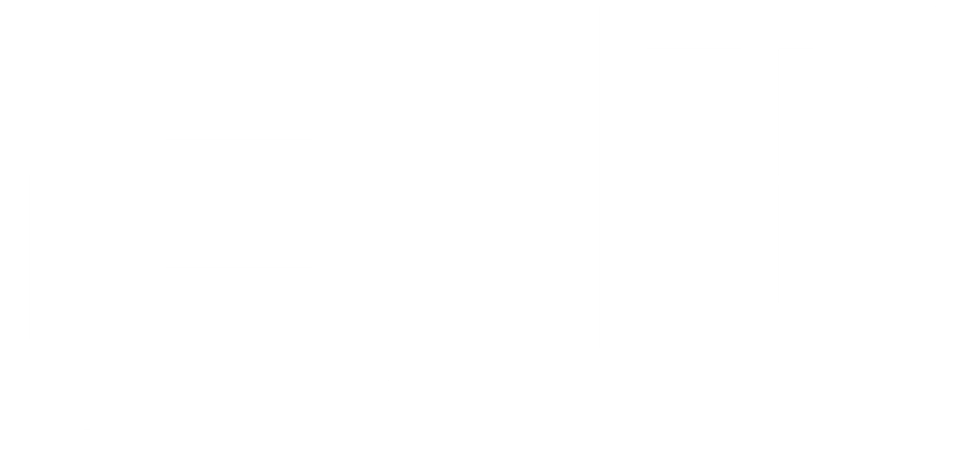 ROGLEGEND.COM / 973 772 0660
OPEN HOUSE
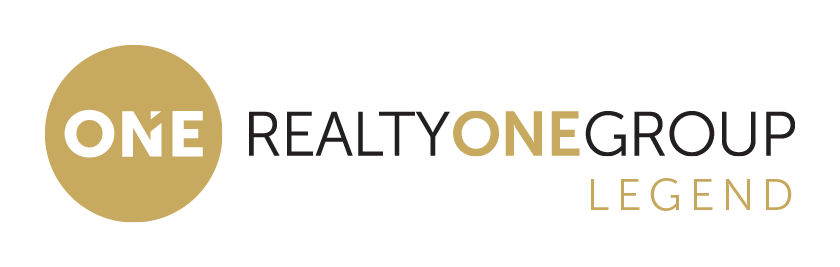 3/15/2021   1-4PM
555 New House Drive  Clifton, NJ 12345
AGENT NAME
AGENT PHONE#
AGENT EMAIL 
AGENT WEBSITE
3
2
2
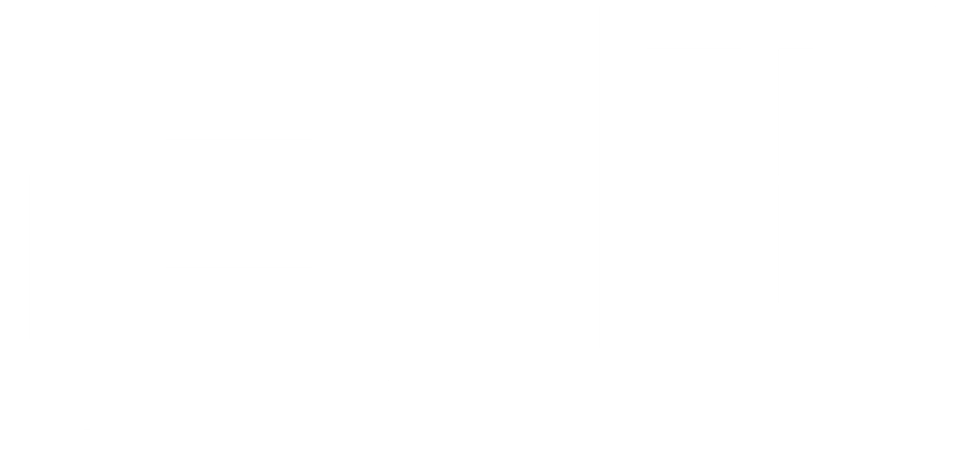 ROGLEGEND.COM / 973 772 0660
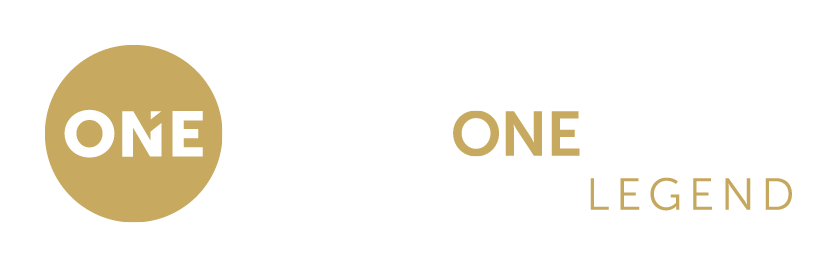 555 New House Drive  Placeville, US 12345
3 BEDROOMS	•	2 BATHROOMS	•	2 CAR GARAGE	•	1800 SQ FT
AGENT NAME
AGENT PHONE#
AGENT EMAIL 
AGENT WEBSITE
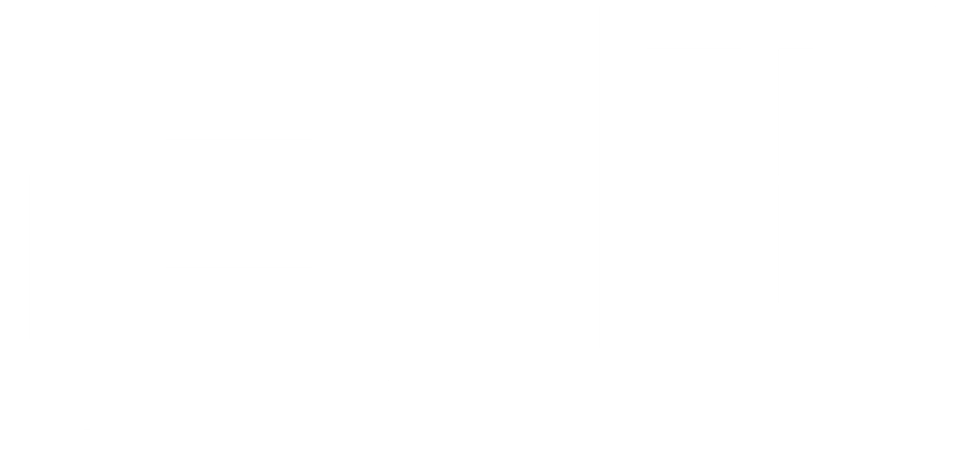 ROGLEGEND.COM / 973 772 0660
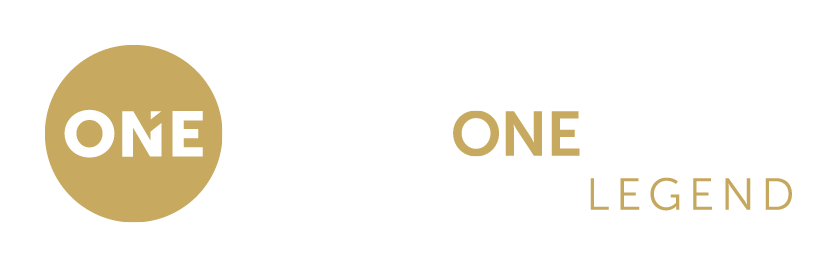 555 New House Drive  Placeville, US 12345
3 BEDROOMS	•	2 BATHROOMS	•	2 CAR GARAGE	•	1800 SQ FT
AGENT NAME
AGENT PHONE#
AGENT EMAIL 
AGENT WEBSITE
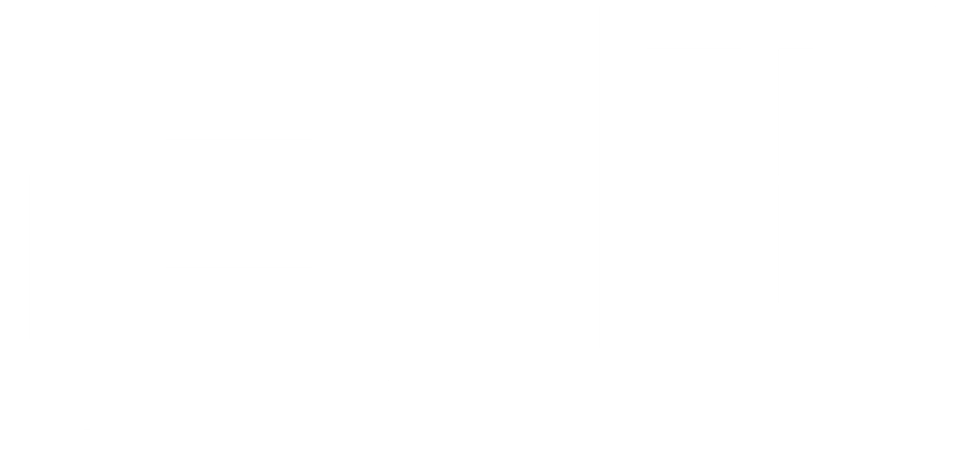 ROGLEGEND.COM / 973 772 0660
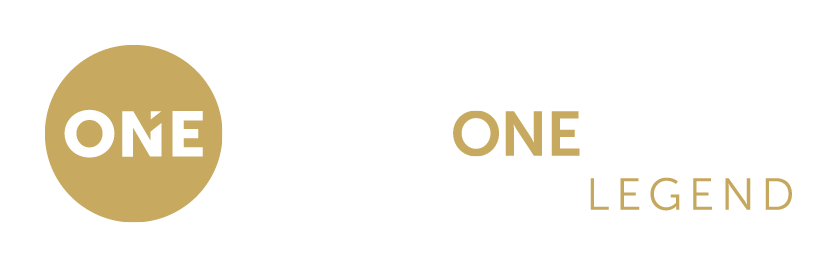 555 New House Drive  Placeville, US 12345
3 BEDROOMS	•	2 BATHROOMS	•	2 CAR GARAGE	•	1800 SQ FT
AGENT NAME
AGENT PHONE#
AGENT EMAIL 
AGENT WEBSITE
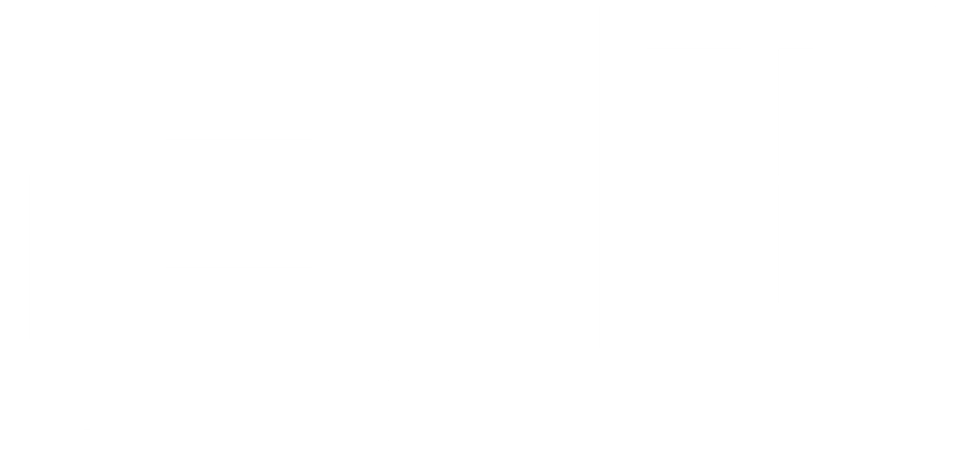 ROGLEGEND.COM / 973 772 0660
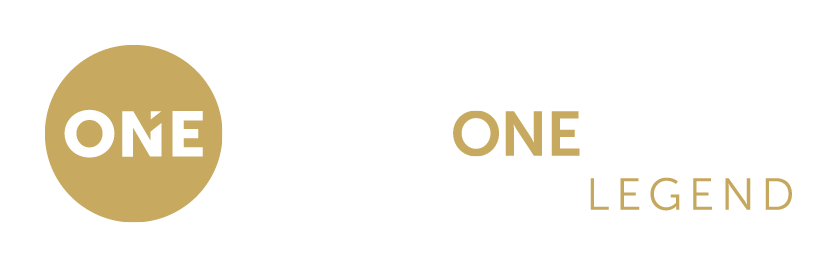 555 New House Drive  Placeville, US 12345
3 BEDROOMS	•	2 BATHROOMS	•	2 CAR GARAGE	•	1800 SQ FT
AGENT NAME
AGENT PHONE#
AGENT EMAIL 
AGENT WEBSITE
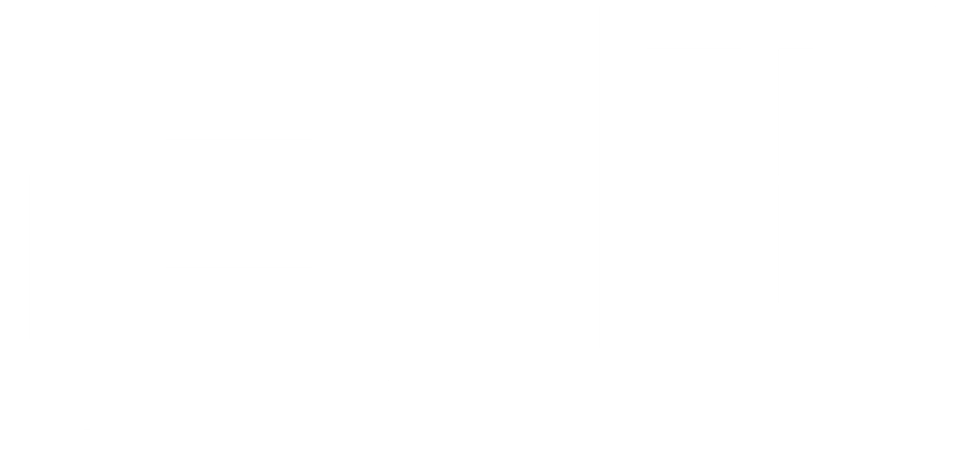 ROGLEGEND.COM / 973 772 0660
555 New House Drive  Placeville, US 12345
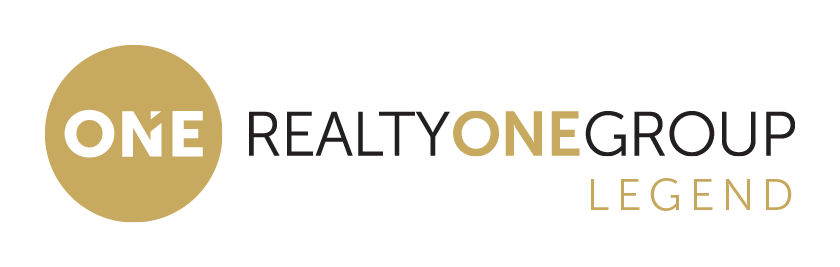 3
2
2
1800
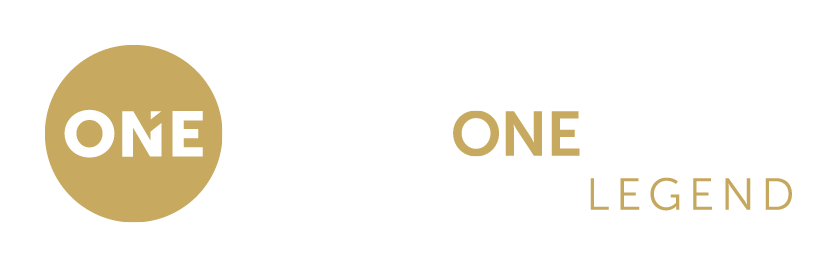 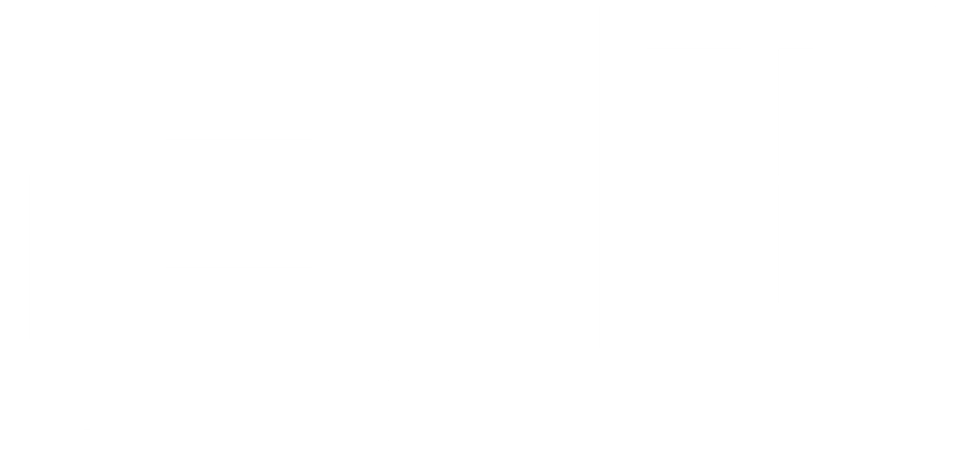 555 New
House Drive  Placeville, US  12345
3 BEDS
2 BATHS
2 CAR GARAGE
1800 $$$$
AGENT NAME
AGENT PHONE#
AGENT EMAIL 
AGENT WEBSITE